Sellinger Applied Portfolio Report
Spring 2013
Background & Economic Conditions
U.S. Economy
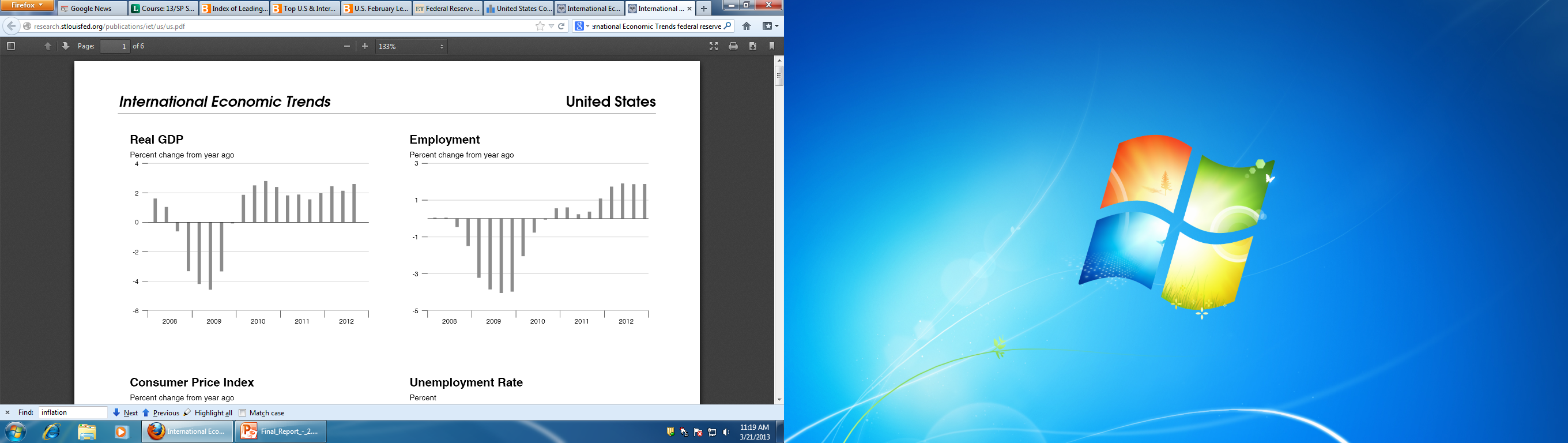 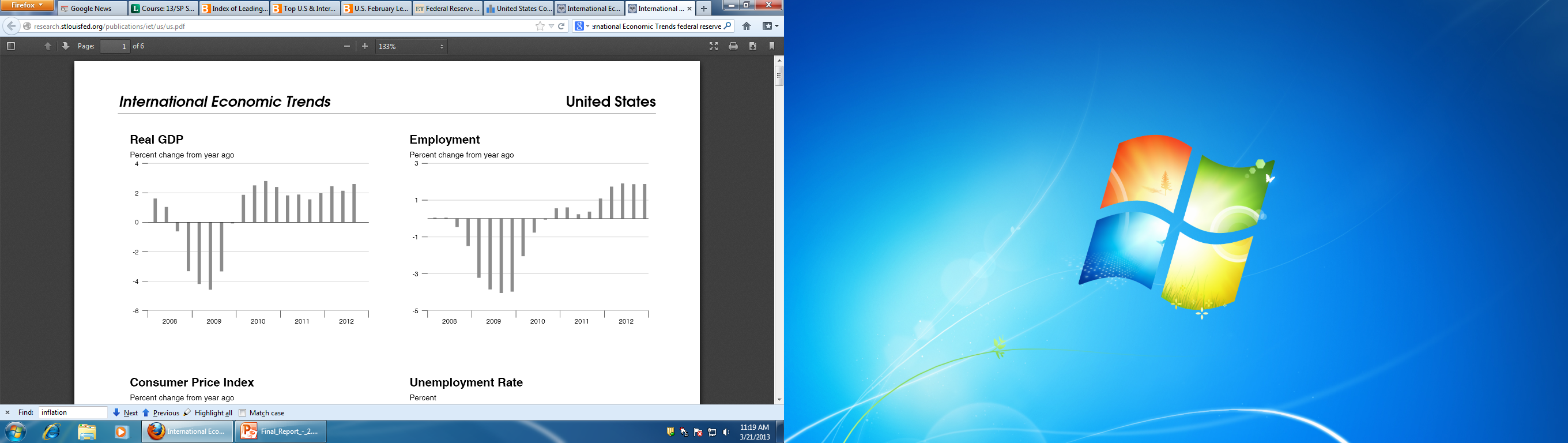 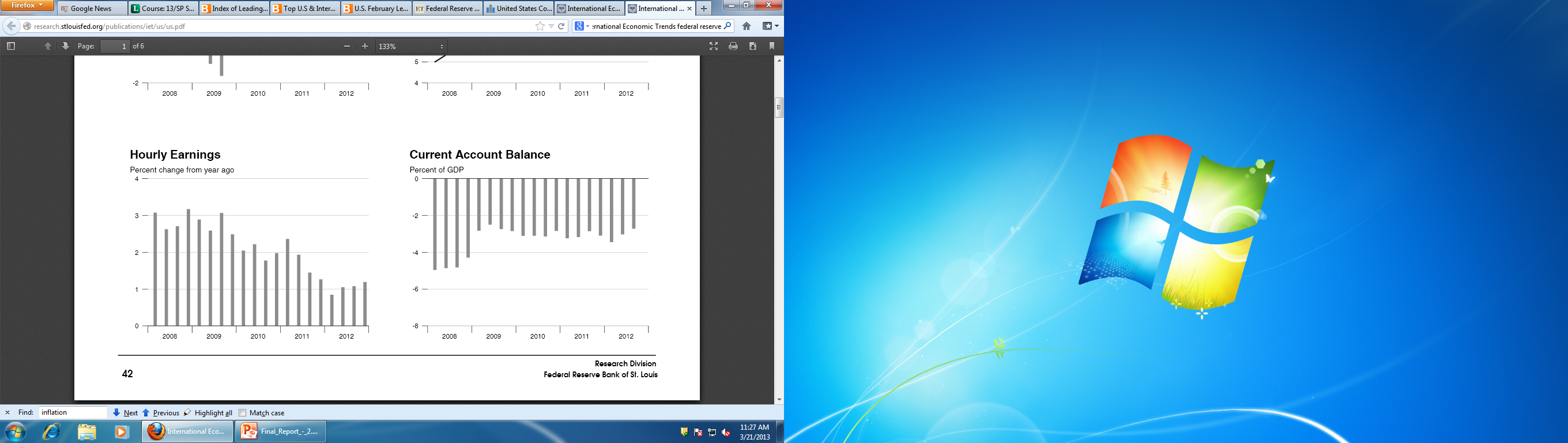 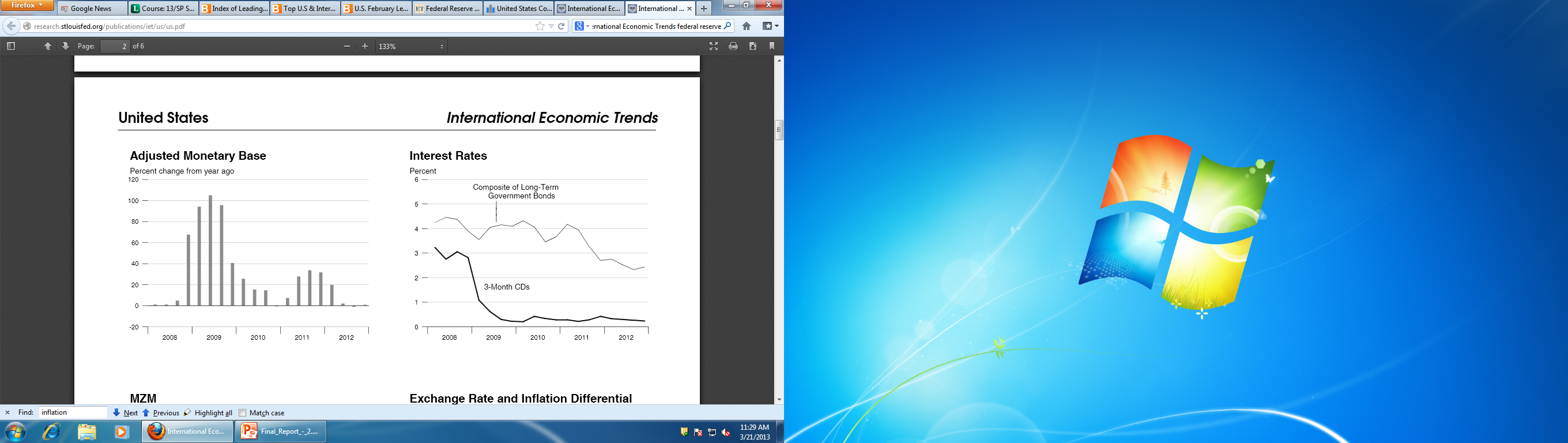 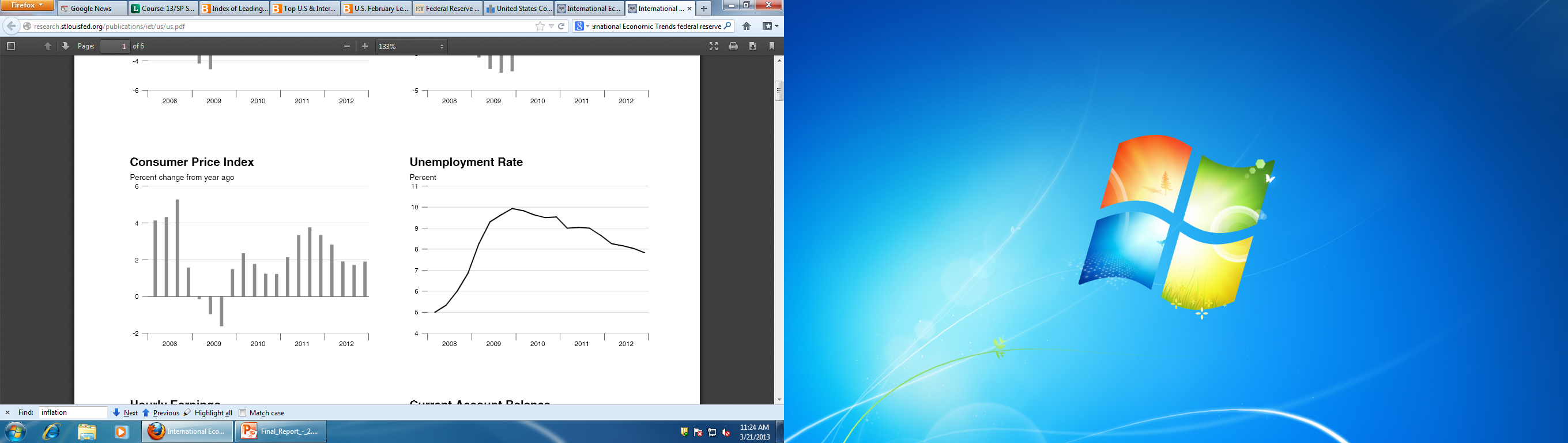 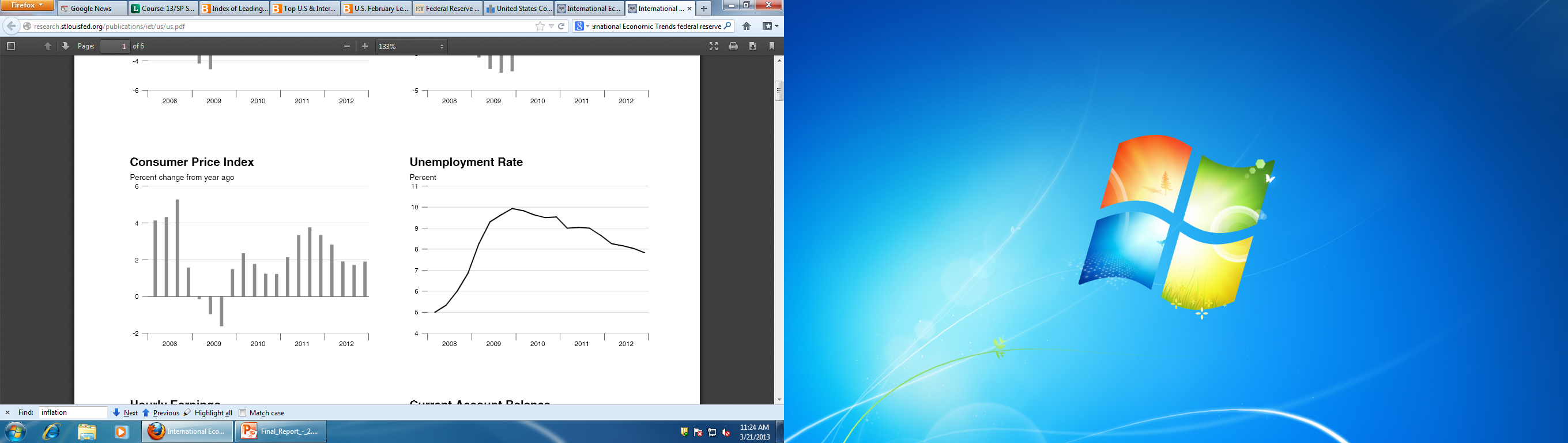 Source: St. Louis Federal Reserve
U.S. Economic Outlook
Federal Reserve trimmed its 2013 and 2014 economic growth forecasts for the U.S. economy. New revised growth rate is 2.3-2.8 percent for 2013 and 2.9-3.4 per cent in 2014.
The fed will hold its ultra-low benchmark interest rate of 0-0.25 per cent and its quantitative easing program of $85 billion a month in bond purchases aimed at holding down long-term interest rates.
The unemployment rate is expected to drop to between 7.3% and 7.5% for 2013. That’s down from a previous range of 7.4 percent to 7.7 percent.
Consumer Confidence in the United States increased to 69.60 in February of 2013 from 58.40 in January of 2013. Largely due to the falling unemployment rate.
Inflation is projected to be 2.5 percent between one and two years ahead.
Source: Thomson Reuters, Bloomberg
U.S. Trade Deficit
U.S. Census Bureau Announcement March 7th 
Total January exports of $184.5B and imports of $228.9B 
Goods and Services deficit of $44.4B (up from $38.1B in December)

Deficit decreased $7.8B from Jan 2012 to Jan 2013
Exports were up 3.3% and imports were down 0.9%
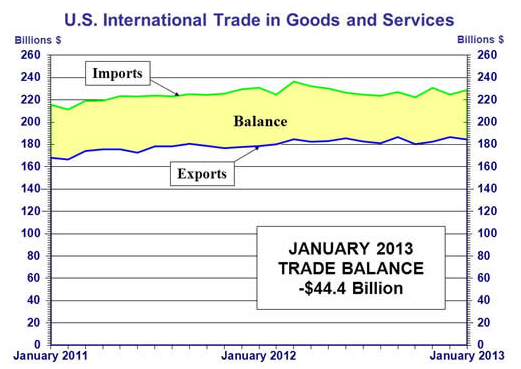 Source:: U.S. Census
U.S. Budget Cut
March 1: The "sequester" cuts came into force earlier this month due to failure to agree on budget.
If left alone, government agencies have to cut a total of $85 billion from their budgets.

Negotiations continue to form a new budget to avoid federal government shutdown at the end of march.
Two parties polarized over whether to balance the budget through a series of tax cuts or a series of tax hikes.
Any spending cuts or tax hikes is likely to impact future GDP growth.
Housing Market Conditions
Home prices closed out 2012 with solid gains
Housing recovery continues to gain momentum
Property values rose 6.8% from December 2011 (S&P/Case-Shiller Home Price Index)
Builds momentum for another positive year in 2013
Permits for new construction increased to highest level since 2008 in Feb.
Climbed almost 5% over January numbers & are 34% ahead of figures reported this time last year
Outlook for Spring is positive 
NAR projects about 5 million existing-homes to be sold in 2013
Confidence among homebuilders slipped in March 
A limited supply of lots and building materials will slow sales
Forecasts state housing prices will continue to gain strongly regardless
[Speaker Notes: http://www.usnews.com/news/blogs/home-front/2013/03/19/housing-recovery-gains-ground-as-new-construction-permits-pick-up
http://www.usnews.com/news/blogs/home-front/2013/02/27/january-pending-home-sales-rise-again]
International Economics
January 23th: IMF Raises Global Growth Forecast
The International Monetary Fund projects global growth to increase during 2013, as the factors underlying soft global activity are expected to subside. In its report, the “World Economic Outlook,” increased estimated 2013 global growth to 3.5% from 3.2% in 2012.
The euro area continues to pose a large down side risk to the global outlook. In particular, risks of prolonged stagnation in the euro area as a whole will rise if the momentum for reform is not maintained. 
If crisis risks do not materialize and financial conditions continue to improve, global growth could be stronger than projected. However, downside risks remain significant, including renewed setbacks in the euro area and risks of excessive near-term fiscal consolidation in the United States.
Source: Bloomberg, CNN Money
[Speaker Notes: http://www.imf.org/external/pubs/ft/weo/2013/update/01/pdf/0113.pdf]
International Economics
March: Cyprus accused of running “Casino Economy”
Assets of the Cypriot banking sector are 7.5 times the size of the island's economy, which produces about £15 billion a year.
Financial sector is dominated by three large banks, two of which Laiki and the Bank of Cyprus are on the verge of collapse. 
Euro leaders agreed to a $13 billion bailout for Cyprus.

The European Union
Pressure on debtor nations to take further austerity measures.
However, debtor nations are already suffering a recession.

North Korea: Embargo on any financial transactions with Pyongyang that could in any way be linked to its nuclear and missile programs.
Stricter embargo on luxury goods and services.
Source: Thomson Reuters, Bloomberg
Sector Overviews
Consumer Discretionary (XLY)
• Consumer Discretionary currently comprises 11.23% of the S&P500
• Sector is dependent upon current market and economic conditions, since it is comprised of nonessential goods and services primarily used for leisure over necessity
• Has continued to perform fairly-well despite issues regarding the fiscal cliff, supporting the SAP fund’s overweight contribution consisting of 18.29% of the portfolio
*Sources: Yahoo Finance, Morningstar Direct, Reuters Eikon
Consumer Staples (XLP)
• Consumer Staples currently makes up 10.92% of the S&P500
• Due to the basic human necessity for consumer staples, our portfolio strategy is to be overweight in this sector because consumers will purchase food, beverages, products for the home and prescription drugs regardless of poor economic conditions. 
• This Index has historically appreciated over time. During 2009, the Index retraced approximately 30 percent in 2009, however it rebounded back above its pre-recession levels in 2012. Compared to the financial sectors and other sectors, the sector (following the index) has been similarly volatile and high-performing.
*Sources: Yahoo Finance, Morningstar Direct, Reuters Eikon
Energy Sector (XLE)
• Energy currently comprises 11.13% of the S&P500 and has been underperforming the S&P500
• Underweight portfolio contribution as a result of the sector’s volatility

• Leading factors for lagging energy market:
Euro Zone Crisis
Fiscal Cliff Negotiations
Environmental Effects
*Sources: Yahoo Finance, Morningstar Direct, Reuters Eikon
Financial Sector (XLF)
• Financials currently make up 15.14% of the S&P 500
• Typically it is better to keep this sector underweight due to its riskiness during uncertain economic conditions   
• Historically, following the S&P Financial Sector Index, the financial industry has been relatively volatile, with a considerably more volatile track record of performance than the S&P 500 Index

 • Analysts predict slow growth for the fiscal year 2013
 Estimates show a projected annual growth of 9.96%
Industry average PEG ratio reducing to 1.12, from a current 1.17
*Sources: Yahoo Finance, Morningstar Direct
Healthcare Sector (XLV)
• Health Care Sector currently comprises 12.26% of the S&P 500
• Currently outperforms the S&P 500
• The Healthcare Sector is comprised of stocks related to the medical and healthcare goods or services. These include pharmaceuticals, health care services/providers, health care equipment, and biotechnology.
• Health Care sector stocks are considered defensive due to consistent demand despite economic troubles.
*Sources: Yahoo Finance, Reuters Eikon
Industrials Sector (XLI)
• Currently comprises 10.14% of the S&P 500 and performs similarly 
• The Industrials Sector includes companies whose businesses are dominated by production or provision of products for other industries.
• Industries in this sector include aerospace and defense, building products, construction and engineering, electrical equipment, conglomerates, machinery, commercial services and supplies, air freight and logistics, airlines, marine, road and rail, and transportation infrastructure companies.
• The Industrials Sector is driven by supply and demand for construction and manufactured products.
• Experiences a downturn in a weak economy due to low demand for expansion/construction/production etc.
*Sources: Yahoo Finance, Morningstar Direct, Reuters Eikon
Information Technology (XLK)
• Currently comprises 19.07% of the S&P500 and severely underperforms the S&P500 at 7.87%
• The technology sector includes companies of the following types: internet software and service, IT consulting, semiconductor equipment and products, computers, etc. 
• Sub-sectors: Technology Hardware & Equipment, Software & Service and Semiconductors & Semiconductor Equipment
•Information Technology Sector is historically very volatile although people are becoming more understanding of the role of IT in today’s world
*Sources: Yahoo Finance, Reuters Eikon
Materials Sector (XLB)
• Materials sector currently makes up 3.52% of the S&P500 and is underperforming the S&P500
• Consists of a range of manufacturing companies involved in industries such as: chemicals, metals and mining, paper and forest products, construction materials, etc. 
• The materials sector performs well in a strong and expansive economy because it is heavily involved with construction and supply of raw materials
*Sources: Yahoo Finance, Morningstar Direct
Telecommunications Sector (XTL)
• Telecommunications currently comprises 3.16% of the S&P500
• The main industries in this sector are diversified telecommunication services and wireless telecommunication services which operate on a global scale and are strung together by complex networks
• Companies that integrate multiple services, notably wireless communications and data transmission, dominate the telecomm sector
• Constantly changing and adapting industry in relation to technological innovation
• Performs fair during economic downturn because of its modern day necessity
*Sources: Yahoo Finance, Reuters Eikon
Utilities Sector (XLU)
• Utilities currently makes up 3.45% of the S&P500 and underperforms the S&P500
• The Utilities Sector is comprised of companies that provide public services, primarily the generation and distribution of electricity. 
 The utilities sector contains 83 companies and is broken into the following categories: Diversified Utilities, Electric Utilities, Foreign Utilities, Gas Utilities, and Water Utilities
•Movement within this sector has been volatile recently but, appears to be taking an upswing in early 2013
*Sources: Yahoo Finance, Reuters Eikon
Growth Strategy Analysis
Growth Strategy
Stop Loss Criteria
Establish at 80% of Purchase Price
Evaluate as information and stock price changes. 
If stock appreciates – move stop loss up accordingly (consider trailing / crawling stop) 
If company business fundamentals deteriorate – raise stop loss or sell per sell criteria.
Earnings miss, lower guidance, slowing revenue growth etc.

Sell Criteria
Re-evaluate positions when: 
The price reaches 10% below target price
The price is 20% above purchase price.
Evaluate Sell under following: 
Company loses its leadership position
Company business fundamentals deteriorate. 
Slowing unit volume, revenue decline, etc. 
Superior investment alternatives are identified.
Buy Criteria
Conservative Mentality – Expect to perform better than industry
Revenue growth ≈> industry average and forecasted to continue
Strong Earnings ~ 5 years of CAGR
ROE ≈ ≥ 15% and > Industry Average.
PEG ≈ ≤ 1.2 and < Industry Average
Debt / Equity < 1.5 (or Acceptable Interest Coverage Ratio when D/E >1.0)
CVS
CVS Caremark Corporation is one of the largest retail pharmacy chains in the U.S. with one of the largest pharmacy benefit managers. They provides pharmacy benefit management (PBM), mail order and specialty pharmacy division (Caremark Services), health clinic subsidiary (MinuteClinic), and online retail pharmacy (CVS.com)
Earnings rating improved significantly over the past two weeks from 8 to 10. 
On 2/06/13, the company announced quarterly earnings of 1.14 per share, a positive surprise of 3.5% above the consensus 1.10.
CVS’s current quarter consensus estimate has increased over the past 90 days from 0.74 to 0.79, a rise of 7.6%. Drug retailers industry have moved 4.0% during the same period
Johnson Controls
JCI has 15,000 HVAC service providers, which makes it 3x sizes of its next competitor

Government’s push for “green initiatives” will keep JCI profitable, especially in emerging markets

JCI is the leader in start-stop battery technology, an industry that is projected to grow to 35mm units by 2015. Industry is currently at 7mm 

JCI’s strong balance sheet provides financial flexibility to makes investments when needed and better withstand industry turndowns
Johnson Controls is  global diversified company in the building and automotive industries.  They deliver products services and solutions that increase energy efficiency and lower operating costs in buildings.
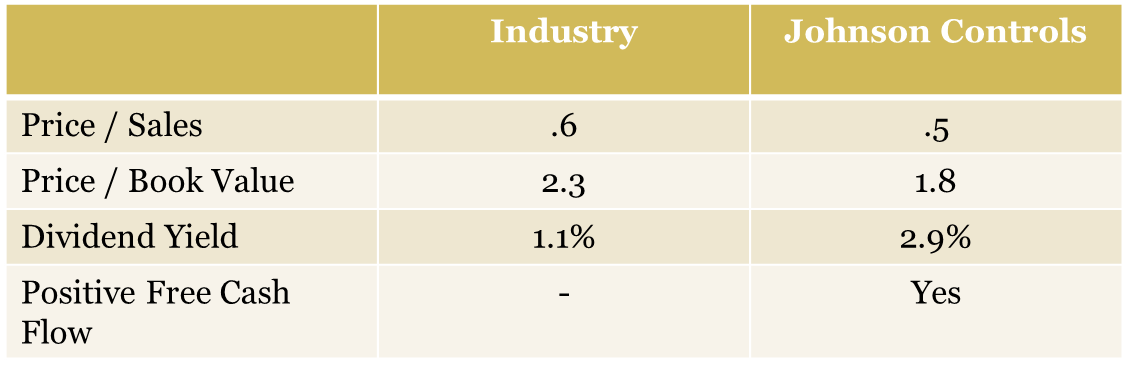 Sherwin Williams
Sherwin-Williams Company develops, manufactures, distributes and sells paint related products to professional, industrial, and retail customers and is headquartered in Cleveland, Ohio
Sherwin-Williams has a network of company-owned stores which creates tighter customer relationships.  This equates to higher returns on capital in comparison to the competitors
With a recovery in the domestic construction market in the near future the demand and pricing power for Sherwin Williams should increase as they control over 30% of the market sector
With the recent acquisition of Comex, Sherwin Williams should see substantial growth opportunities in foreign markets.  In 2011, foreign sales only accounted for less than 20% of total revenue.
Sherwin Williams is poised to increase its market share over competitors due to innovation, such as the Visualizer and Colorsnap iPad App
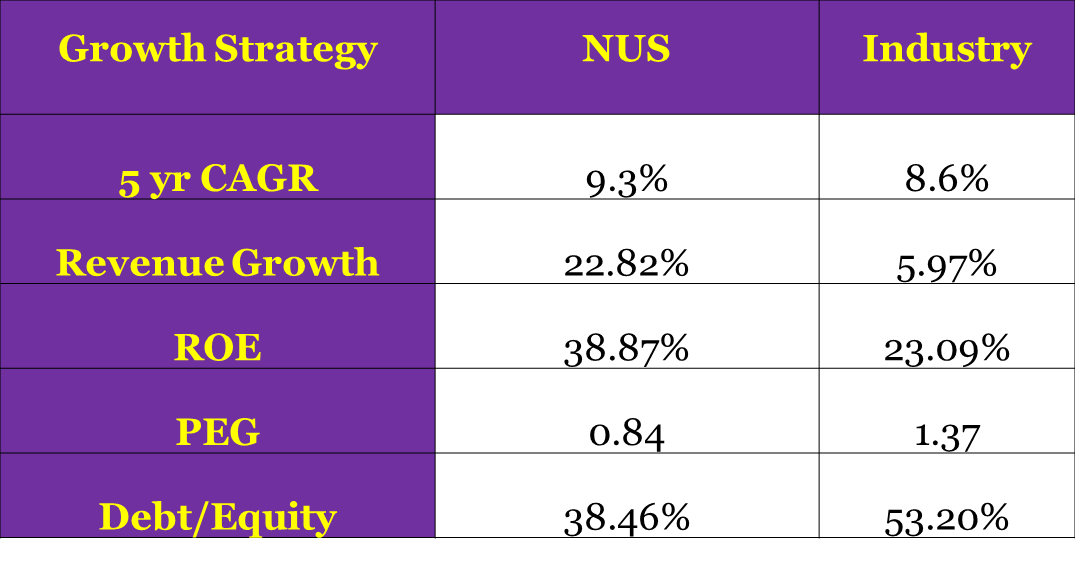 Nu Skin Enterprises
Record 4th quarter earnings
Strong performance & increase in cash flows

Revenues from China increased 28% since prior year-period

Plans to increase dividends in 2013 by 50%
140% increase over the past 3 years

Worldwide consumers spend $120B on personal/household products
USA is 25% of the total

Baby Boomer Generation Entering Old Age
Direct selling company distributing over 200 anti-aging products

Founded in 1984

Operations in 53 international markets

HQ is in Provo, Utah

Industry: Personal Products

Sector: Consumer Goods
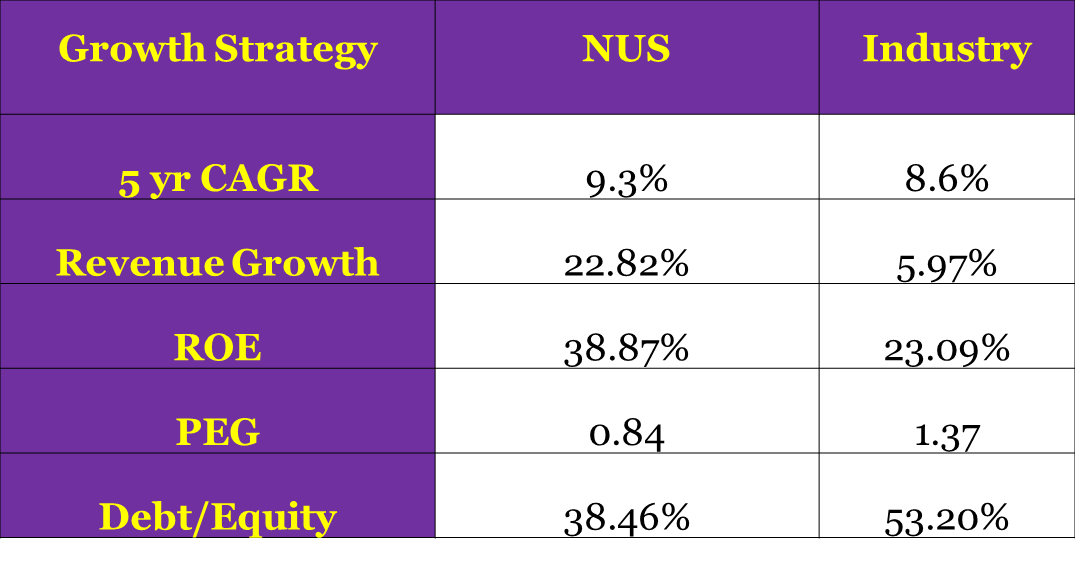 Francescas Holdings Corp.
Francescas Holdings Corp. operates a chain of boutique stores in 44 states. Founded in 1999, they sell apparel, jewelry, accessories and gifts, mainly targeted towards female customers.
Felt the rise in confidence regarding the economy would help fuel sales for the firm
Wanted to purchase the firm before they reported earnings during March of 2013
The opening of 76 new stores in 2012 showed that the company appeared to be doing well financially and focused on growing
Bought 266 shares on January 30
The Reuters estimates for the firm rated it a strong buy. Both the low and mean price targets are above the current stock price, indicating that the stock is trading below what it is worth.
United Technologies Corporation
UTX operates under 6 segments: Otis, Carrier, Pratt & Whitney, UTC Fire & Security, Sikorsky and Hamilton Sunsdtrand. These 6 areas provide technology products and services to the building systems and aerospace industries worldwide.
Some Pratt & Whitney engines had been selected for use in a company’s new planes because of their decreased noise and increased fuel efficiency. 
Another positive associated with the stock was the constant dividend investors had been receiving. Dividends have been given consistently since 2003, with the most recent being $.54
Purchased 110 shares on February 1. Wanted to hold stock prior to April earnings release.
Gilead Sciences Inc
Gilead Sciences, Inc is a biopharmaceutical company that discovers, develops, and commercializes medicines. They specialize in areas concerning HIV/AIDS, liver diseases (hepatitis B &C) and respiratory diseases.
Gilead Sciences, Inc. has collaborations with BMS, GSK, Janssen, and Japan Tobacco to develop and commercialize various products. The company was founded in 1987 and is headquartered in Foster City, California.
Purchased 240 shares on February 22
The Reuters mean price target was above the current price and was one factor leading to our decision to purchase the stock. Additionally, the stock had beat predictions throughout the previous year.
Cigna
Cigna provides health care and related benefits offered to individuals, and through employers, brokers and consultants. Key product lines include:
Health care products and services
Group disability, life and accident insurance
International insurance coverage
With a concentration in fee-based ASO business, Cigna is less exposed to fluctuating medical costs and certain provisions of health-care reform. 
• Cigna could gain expertise from HealthSpring that will help it improve provider and consumer engagement. 
• Cigna earns relatively high margins on its faster-growing international business, which offers life, accident, and health insurance outside the United States. 
• Merger and acquisition activity could increase Cigna's scale advantages or net shareholders a takeover premium.
Michael Kors
Michael Kors Holdings Limited is a designer, marketer, distributor and retailer of women’s apparel/accessories along with men’s apparel

KORS operates in the following 3 business segments:
Retail – consists of collection stores, lifestyle stores, including concessions and outlet stores
Operated primarily in United States, Canada, Europe, and Japan
Wholesale – revenues derive from department and specialty stores located in the countries above
Licensing – company licenses its trademarks on various products including: fragrances, eyewear, leather, jewelry, and footwear
KORS currently has an earnings rating of 10, which is significantly more bullish then the Apparel Retailers Industry of 6.4
On 2/12/13, the company announced quarterly earnings of 0.64 per share, a positive surprise of 55.7% above the consensus 0.41.
KORS current quarter consensus estimate has increased over the past 90 days from 0.32 to 0.38, a gain of 16%. Industry Average of 1% during the same period.
Black Rock Inc. (BLK)
BlackRock is an independent investment management firm.  Clients include taxable, tax-exempt and official institutions as well as retail investors and high net worth individuals.  Its product range includes single and multi asset class portfolios investing in equities, fixed income, alternatives and money market instruments.
Value Strategy Investment Rationale:
Trading for 12.6 times next year's estimated earnings of $14.76 a share, the stock could rally to $210 in 12 months as it earns a higher multiple.
BlackRock earned $2.3 billion, or $12.37 a share, last year, on revenue of $9.1 billion, and this year is on track to earn $13.18.
Product diversity provides BLK with more stability than many of its peers.
Purchased 105 shares at $189.11
Return as of 3/27/2013: 34.36%, $6,872.89  since investment on 10/17/12
Target Corporation (TGT)
Target, founded in 1902, is the second largest discount retailer in the United States.
Value Strategy Investment Rationale:
Target plans to open 100-150 stores in Canada by 2014 (Canadian expansion began in 2011)
Future expectations of Forward PE, Dividend Yield, and 5-Year Growth outshine that of direct competitors
Trading at 10% discount to Wal-Mart and 35% to Costco

Purchased 260 shares at $62.81
Return as of 3/26/2013: 8.72%, $1,432.69 since investment on 10/17/12
Stanley Black & Decker, Inc.
Stanley Black & Decker, Inc. provides power and hand tools, mechanical access solutions, and electronic security and monitoring systems primarily in the United States, Europe, Latin America, and Canada.
Purchased 215 shares @ $67.61
Return of 20.93%% since investment on 3/26/13
Value Strategy Investment Rationale:
Spending on home remodeling projects set to accelerate through 2013 due to an improving housing market and record low interest rates
SWK beats its peers in terms of revenue growth (23.4%) and earnings growth (248.1%); converts 1% of annual revenue growth into 10.6% change in reported earnings
Time Warner Inc.
Time Warner Inc. operates as a media and entertainment company in the United States and internationally. It operates in three segments: Networks, Film and TV Entertainment, and Publishing. They are headquartered in Summit, New Jersey and operated within the services sector offering magazine & internet publishing as well as motion picture & TV program production and distribution
Value Strategy Investment Rationale:

Strong key ratio analysis with regards to net margin, ROA, ROE, ROIC and EPS growth
Time Warner generates the most movie revenue and produces the most original TV shows on an annual basis compared with five other major studios NBC Universal, Disney, 20th Century Fox, CBS and Sony
Purchased 250 shares at $44.59
Return of 27.47% since purchase on 3/26/13
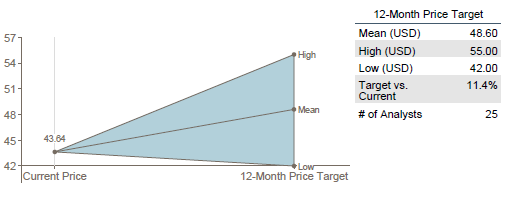 *Source: Thomson Reuters
Microsoft
Microsoft Corporation is an American multinational corporation headquartered in Remond, Washington that develops, licenses and supports software products and services. It designs and sells hardware, and delivers online advertising to its customers.
Value Strategy Investment Rationale:

Strong profit margin of 23.3%, ROE of 27.51%, massive FCF of $23.62B
Regaining drive for innovation with user friendly Windows 8, Surface tablet, Windows phone, and search engine Bing
Purchased 350 shares at $31.20
Return of -9.41% since purchase on 9/19
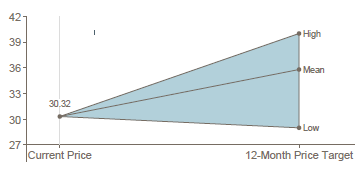 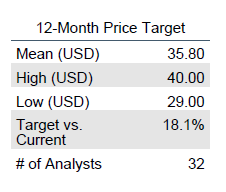 *Source: Thomson Reuters
Dollar General
Dollar General is a discount retailer with 9,961 stores located in the southern, southwestern, midwestern and eastern U.S. DG differentiates itself through “small-box” stores with inventory customized based on local consumer preferences. Its product selection includes consumables, seasonal, home products and apparel
Value:
Purchased 387 shares @ 51.79
Return of (.041)%, ($3.64) since investment on October 3, 2012
Viewed as a hedge against a market downturn – DG’s beta is 0.05 and has a relatively stable price history
Coach, Inc
Coach is a leather goods company that designs, produces, and markets fine accessories for men and women. Its products include women’s and men’s bags, accessories, business cases, footwear, wearables, jewelry, sunwear, travel bags, watches and fragrance
Strategically  prices goods to capture middle market between designer luxury goods and low cost goods

   Growth Strategy Investment Rationale:
Growth opportunities in Asia – already has distribution network in: South Korea, Taiwan, Malaysia, Hong Kong, Japan, China, Indonesia and India
Demonstrated earnings power with a Trailing 5-yr EPS of 15.9%
Revenue projected to grow 10.4% by next year
Purchased 250 shares @ 57.90
Return of -15.14% since investment on November 2, 2012
Johnson & Johnson
Johnson & Johnson is the world’s largest health-care company, headquartered in New Brunswick, NJ. The company is engaged in the research and development, manufacture and sale of a range of products in the healthcare field. The company operates in three segments: Consumer, Pharmaceutical, and Medical Devices and Diagnostics.
Purchased 216 shares at $68.75
Return of 1.82% since investment on 11/16/12
ThermoFisher Scientific
Thermo Fisher is a health care company that was founded in 1956. The company is a provider of many analytical equipment products. They have analytical technologies, specialty diagnostics and laboratory product segments within the business.
Value Strategy Investment Rationale:
Acquisition of One Lambda expected to earn $.09-$.11 per share through 2013
In comparison to the industry, TMO is trading at a significant discount in terms of Trailing PE, Forward PE, and Forward PEG

Purchased 240 shares at $60.87
Return of 23.65% since investment on 3/26/13
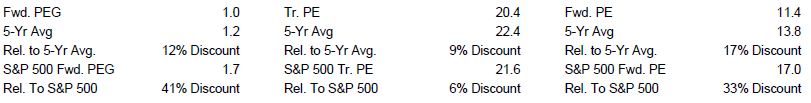 ConAgra
Nebraska Consolidated Mills formed in 1919 and became ConAgra in 1971. They began purchasing over 100 prepared food brands starting in 1980 and their products are currently in 97% of American households. Their consumer products consist of commercial foods and consumer products.
Value Strategy Investment Rationale:
Strong historical investment performance greater than competitors
Moderate correlation to S&P500 of .4348 below average of .6513 for our portfolio adding diversity and limiting volatility

Purchased 360 shares at $27.58
Sold Shares on: XXXX at $35.46???
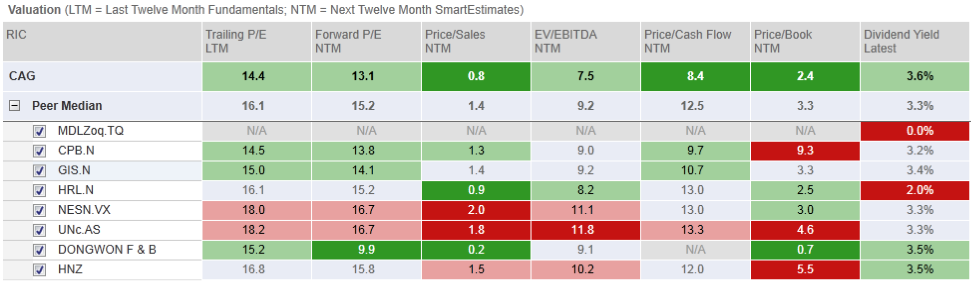 Entergy
Entergy is an integrated energy company. The company has both a utility portion of their business as well as a wholesale commodities. They are involved in electric power production and distribution. They were founded in 1989 and are headquartered in New Orleans, Louisiana. The company generates, transmits and distributes electric power and natural gas.
Value Strategy Investment Rationale:

Trading at a significant discount in comparison to the industry average and their closest competitors with regards to Price/Earnings, Price/Book, Price/Sales and Forward P/E
Entergy also offers an attractive dividend of 4.7% with consistent growth
Purchased 242 shares at $70.35
Return of -10.99% since purchase on 10/17
Enterprise Product Partners
Enterprise Product Partners operates natural gas liquids. It provides midstream energy services to producers and consumers of natural gas, crude oil and refined products. Its midstream energy operations include natural gas gathering, treating, processing, transportation and storage

   Growth Strategy Investment Rationale:
U.S. project to claim spot as the world’s leading oil manufacturer
EPD has delivered 12 straight positive earnings surprises, with an average surpise of 10%
Strong liquidity and ability to transform assets into cash-generating projects makes it a leader among MLPs
Purchased 187 shares @ 54.26
Return of 9.91% since investment on October 3, 2012
Dividend Strategy Analysis
Dividend Strategy
Stop Loss Criteria
20% below purchase price is all buy criteria are met
Consider crawling / trailing stops to protect profits. 

Sell Criteria
Superior investment alternatives are identified
Dividends are cut
Free cash flow diminishes
Stock price loses (≈20%)
Buy Criteria
Dividend Yield ≥ SPDR S&P Dividend ETF
Quick Ratio ≥ Industry Average
Total cash dividends paid annually
Total cash from investing activities
Total cash from operating activities
Is there a constant dividend?
Is there historical and potential dividend growth?
Dividend Strategy Performance
The dividend strategy comprises 5.08% of the SAP fund.
Johnson & Johnson
Johnson & Johnson is the world’s largest health-care company, headquartered in New Brunswick, NJ. The company is engaged in the research and development, manufacture and sale of a range of products in the healthcare field. The company operates in three segments: Consumer, Pharmaceutical, and Medical Devices and Diagnostics.
Dividend Strategy Investment Rationale:
Constant dividend increases since 1997, 7% dividend increase in May 2012.
Johnson and Johnson saw worldwide sales of $49.7 billion through Q1-Q3 in 2012. This included a domestic sales increase of 13.4% and an international sales increase of 1.4%.
The most diverse health care company, specializing in medical devices. 
Very strong free cash flow of $12.46 billion
Purchased 216 shares at $68.75
Return of 15.33% since investment on 11/16/12
Linn Energy
Linn Energy is an independent oil and natural gas company focused on the development, exploitation and acquisition of natural gas.  Headquartered in Houston, Texas it contains over two dozen domestic locations located in six operating regions throughout the United States: Mid-Continent Deep, Mid-Continent Shallow, Permian Basin, Michigan, California, and Williston Basin.
Dividend Strategy Investment Rationale:
Constant dividend increases since IPO in 2006, including 6% dividend increase in 2012.
Linn Energy has seen a 73.7% increase in year-over-year quarterly revenue growth, including a 210.3% sales increase from 2010-2011
LINE provides beta of 0.69, well below industry average of 1.47
Purchased 280 shares at $38.33
Return of (-3.154%) since acquisition on 2/22/2013
ETF Strategy Analysis
ETF Growth & Value Strategies
Buy Criteria:		 Growth 		          	Value 

Average 3 month volume:	≥ 600MM Shares 		≥ 600MM Shares 	
Portfolio P/E:		14 ≤ P/E ≤ 22		≤ S&P 500
Beta (3 years): 		≤ 1.25 			≤ 1
Net Assets: 		≥ $250MM		≥ $250MM
Expense Ratio:		≤ 0.9%			≤ 0.9% 

Evaluate:
P/E doesn’t meet criteria
Price drops 10%
Sell Criteria:
Sector no longer viewed favorably
Superior investment alternatives are identified
ETF Strategy
The Fund's objective is to outperform the S&P 500 by over and underweighting different sectors.
Initially, we purchased 9 ETFs to represent the different sectors and weighted our holdings accordingly.
We sold off portions of ETFs in order to purchase individual stocks within that sector. 
As of 3/21, The Fund maintains holdings in all ETFs except Health Care.
Information Technology ETF continued to underperform this semester so portions were reallocated to stocks from other sectors
Underperforming investments were sold and reallocated to rebalance the portfolio throughout the semester
The overall percentage of ETF investments in The Fund decreased from 41.04% to 37.33%
ETF Strategy Performance
The ETF strategy comprises 37.33% of the SAP fund.
Strategic Analysis Contribution
Composite List of Holdings Contd.
SAP Fund Sector Holdings
SAP Holdings by Strategy
Sector Holdings
Return By Strategy